EMI Registry (EMIR)
Shiraz Memon, Ivan Marton, Gabor Szigeti, Laurence Field
EGI Community Forum
Manchester, 11.04.2013
Outline
Introduction
Architecture
Security
Information Model
Demonstration
11/04/2013
EMI CF 2013, Manchester
2
Introduction
Aims to unify all the EMI services’ endpoints
Designed from scratch to support federations
Self contained/decentralized registry
REST-ful API (for the management of endpoint information)
Hierarchical Network
Organize EMIR nodes in a rooted tree
Domain Service Registry (DSR): the nodes in the hierarchical network
Global Service Registry (GSR): the root of the hierarchy
Consistency
Event based synchronization: propagating (asynchronous) events from leaf to the root node (GSR)
Handles failures occurred within the hierarchy
P2P Network
Variation of a Pastry Distributed Hash Table
Always form at the root (GSR) level
Bootstraps from a globally published List containing addresses of all the root (GSR) nodes
Eventual consistent replication of GSRs
11/04/2013
EMI CF 2013, Manchester
3
[Speaker Notes: Check slide 6]
Architecture
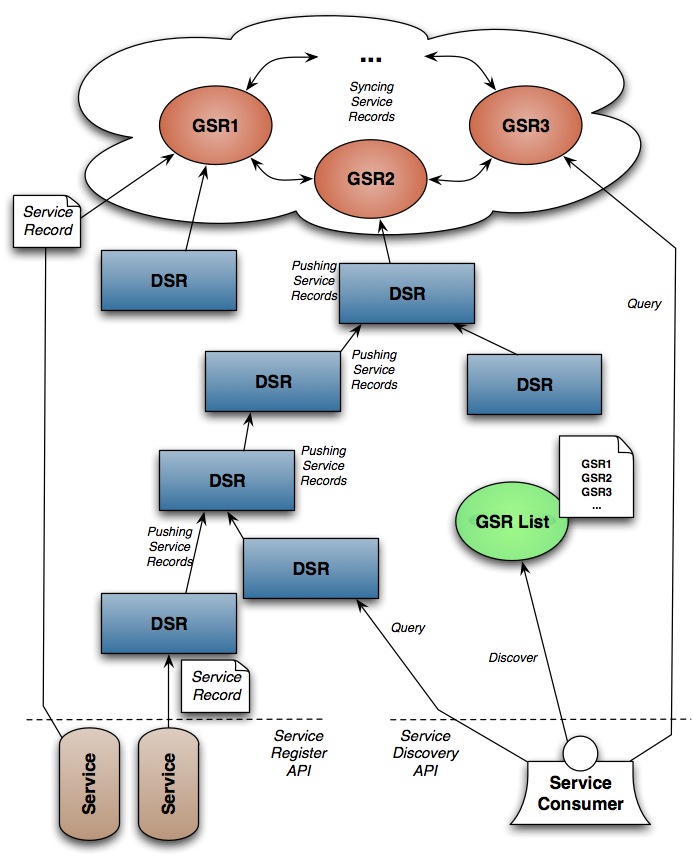 Organised in a Hierarchy (A Rooted Tree)
Three Main Components: 
Global Service Registry (GSR)
EMIR Service Endpoint Registration Publisher (SERP)
Domain Service Registry (DSR)
Several Hierarchies for different federations
SERP
11/04/2013
EMI CF 2013, Manchester
4
[Speaker Notes: Organised in a hierarchical, several]
EMIR: Security
Decentralised Security at every EMIR node
Authentication
Leverages from the EMI’s (Common Authentication) CaNL Library
SSL/TLS
Credential types: EEC, Proxy 
and several credential formats formats: DER, PEM, P12, JKS
Types of Trust Anchors: OpenSSL, CA directories (IGTF), JKS
Access Control
Coarse Grained
Single Access Control List (ACL) file containing subject’s DN and associated pre-defined roles (very similar to GridMap file)
Highly Simplified with restrictions
Fine Grained (Expert level)
User attributes file: Mapping of User DN’s with multi-valued attributes
A directory of XACML policies
Customisable but complex
11/04/2013
EMI CF 2013, Manchester
5
Client: EMIR SERP
EMIR Service Endpoint Publisher (EMIR-SERP)
Implemented as a OS’s background process
Registers with an EMIR Server
Updates Periodically
Supports X.509 certificates
Fetch and Translates endpoint information from BDII into EMIR data format (JSON)
11/04/2013
EMI CF 2013, Manchester
6
Information Model
11/04/2013
EMI CF 2013, Manchester
7
Information Model
OGF’s GLUE 2.0 Vocabulary to represent Services and Service Endpoints
JSON and XML for registrations
Schema-less: support for any number of custom attributes
11/04/2013
EMI CF 2013, Manchester
8
Demonstration
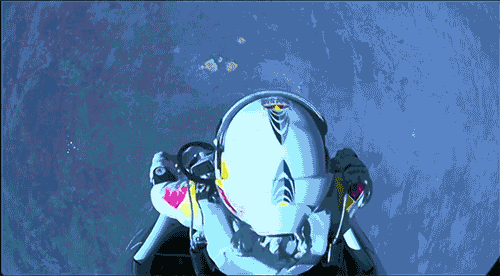 11/04/2013
EMI CF 2013, Manchester
9
Configuring a DSR
11/04/2013
EMI CF 2013, Manchester
10
Configuring a DSR
url, anonymousPort and security attributes
emir.security.truststore.type=directory
emir.security.truststore.directoryLocations.1=/etc/grid-security/certificates/*.pem
emir.security.truststore.directoryEncoding=PEM
emir.security.truststore.directoryConnectionTimeout=100
emir.security.truststore.directoryDiskCachePath=/tmp
Credentials
emir.security.credential.format=pem
emir.security.credential.path=/etc/grid-security/hostcert.pem
emir.security.credential.keyPath=/etc/grid-security/hostkey.pem
11/04/2013
EMI CF 2013, Manchester
11
Customize policies
<?xml version="1.0" encoding="UTF-8"?>
<fileAttributeSource>
   <entry key="CN=.*[, OU=NIIF, OU=GRID, O=NIIF CA, C=HU]">
      <attribute name="role">
         <value>serviceowner</value>
      </attribute>
      <attribute name="empty"/>
   </entry>
   <entry key=".*">
      <attribute name="role"><value>banned</value></attribute>
   </entry>
</fileAttributeSource>
11/04/2013
EMI CF 2013, Manchester
12
Configuring an EMIR-SERP
11/04/2013
EMI CF 2013, Manchester
13
Configuring an EMIR-SERP
url, credentials (default) and one or more (from any type) information source
 json_file_location: single JSON file to be published
 json_dir_location: set of JSON files that can be extended during the operation lifetime
 resource_bdii_url (new!): service endpoint information source Resource BDII
11/04/2013
EMI CF 2013, Manchester
14
List of GLUE 2.0 Attributes
11/04/2013
EMI CF 2013, Manchester
15
Query the EMIR Service Index
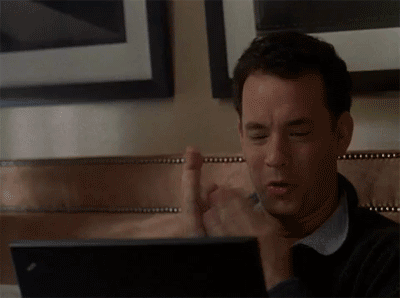 11/04/2013
EMI CF 2013, Manchester
16
Query the EMIR Service Index
First page of results (limit is 100 by default):http://asimov.grid.niif.hu:9127/services
First 10 results:http://asimov.grid.niif.hu:9127/services?pageSize=10
Next 10 results using reference:http://asimov.grid.niif.hu:9127/services?pageSize=10&ref=###### orhttp://asimov.grid.niif.hu:9127/services?limit=10&skip=10
11/04/2013
EMI CF 2013, Manchester
17
Configuring a GSR
11/04/2013
EMI CF 2013, Manchester
18
Configuring a GSR
Enable GSR functions
emir.global.enable=true
Define a well-known global list of entry GSRs
emir.global.providerList=http://szigeti.ki.iif.hu/EMIR_EGI_CF.list
11/04/2013
EMI CF 2013, Manchester
19
Links
https://twiki.cern.ch/twiki/bin/view/EMI/EMIRegistry
https://github.com/eu-emi
11/04/2013
EMI CF 2013, Manchester
20
Questions or problems?
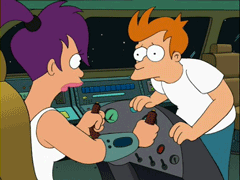 Contact us! emir@niif.hu
11/04/2013
EMI CF 2013, Manchester
21